CHÀO MỪNG CÁC EM ĐẾN VỚI TIẾT HỌC
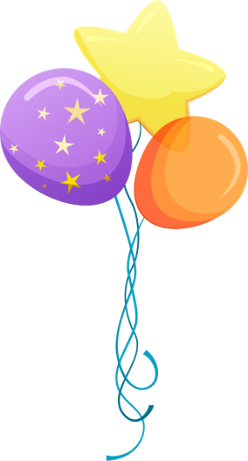 BÉ TẬP BẮN CUNG
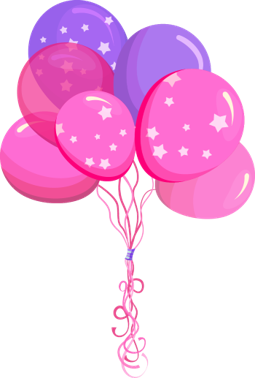 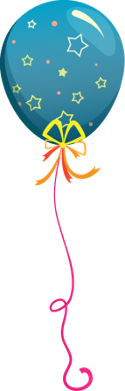 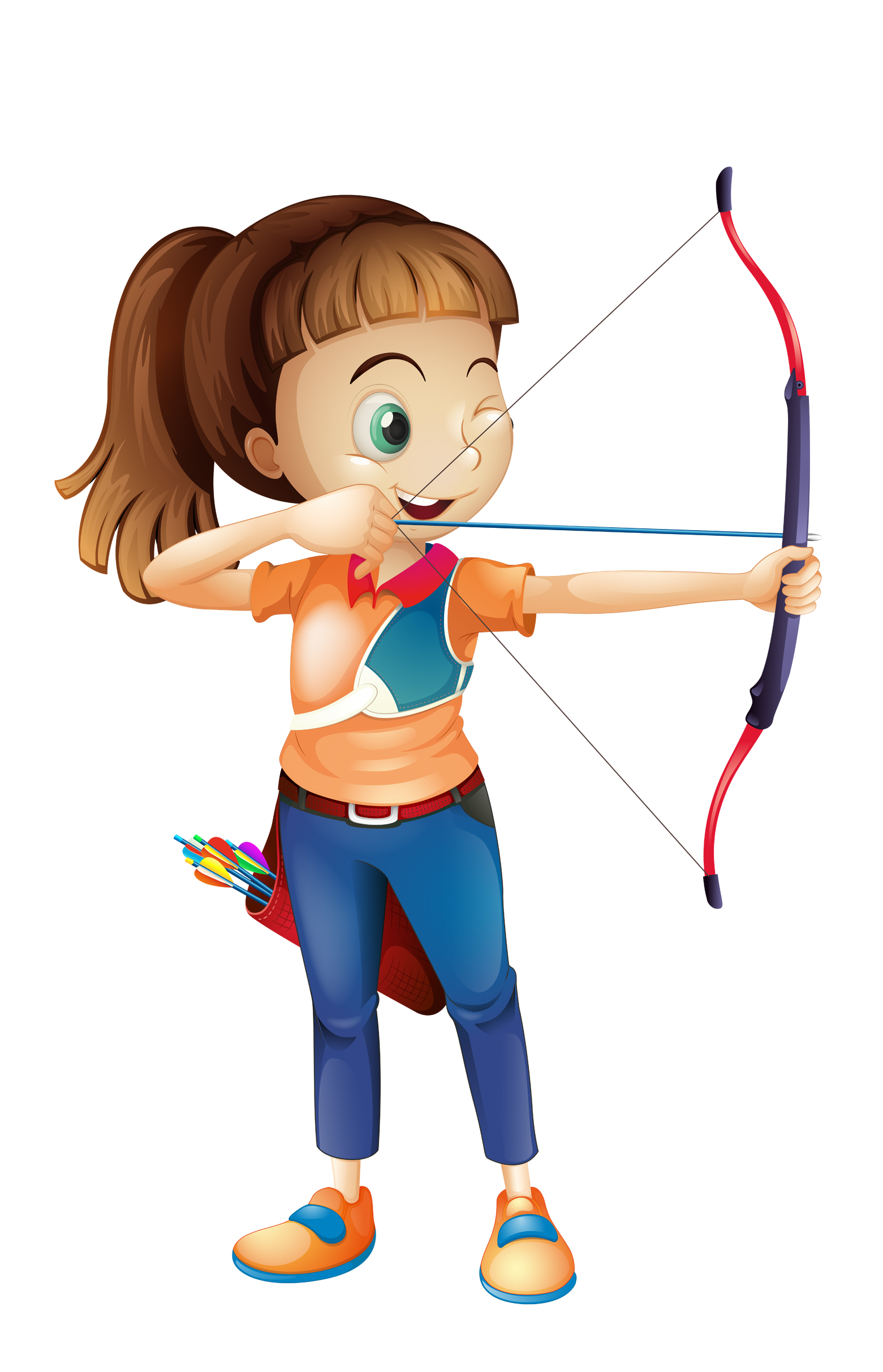 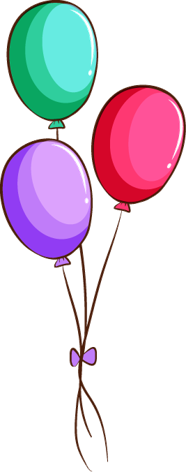 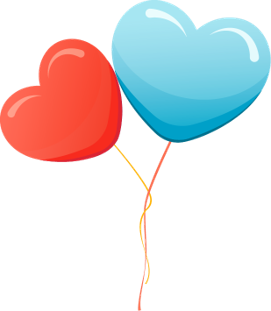 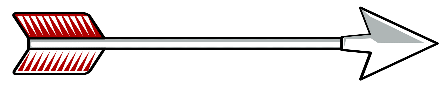 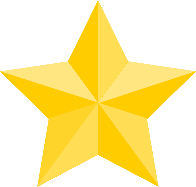 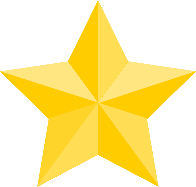 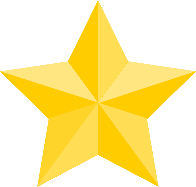 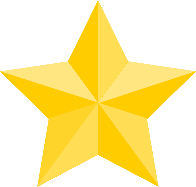 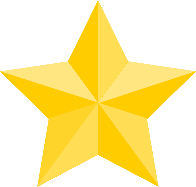 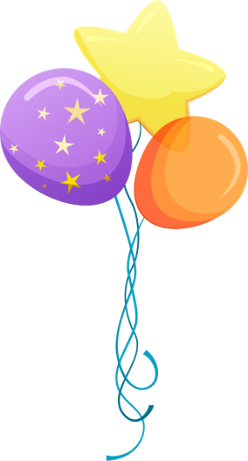 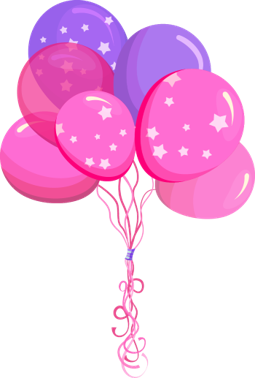 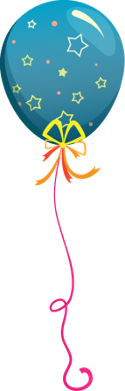 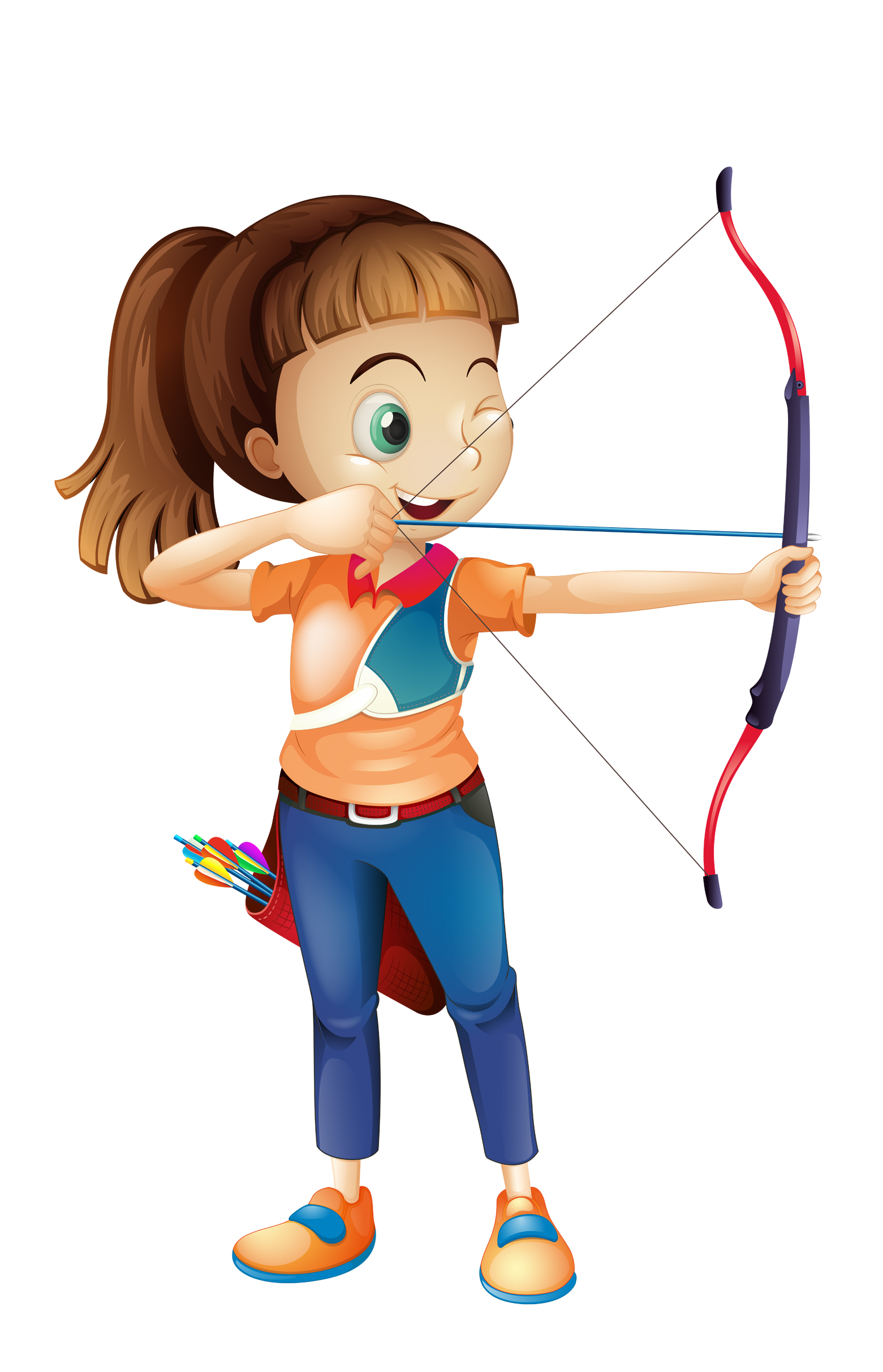 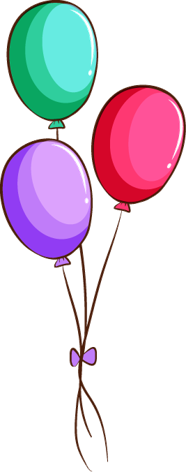 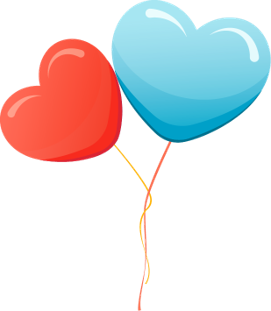 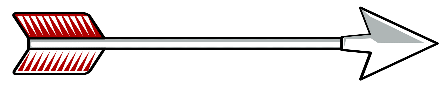 8 + 9 =
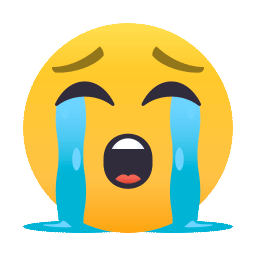 15
16
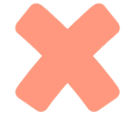 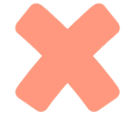 14
17
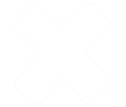 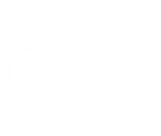 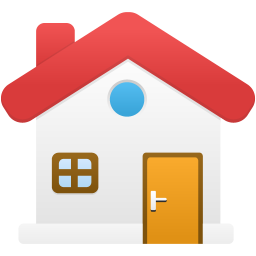 15 – 8 =
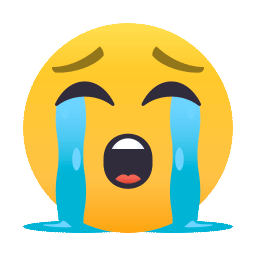 5
6
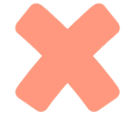 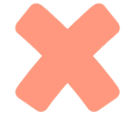 7
4
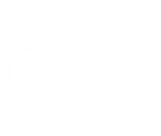 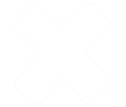 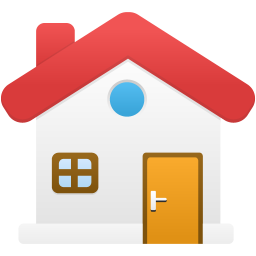 12 – 7
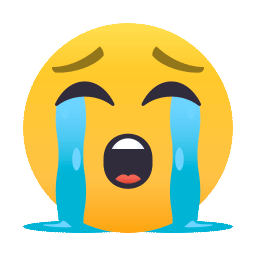 5
6
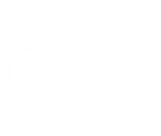 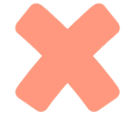 4
7
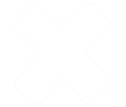 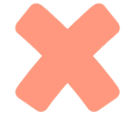 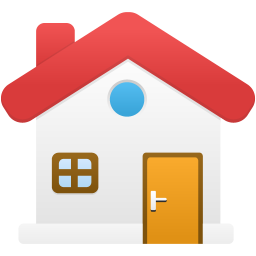 9 + 9 – 7 =
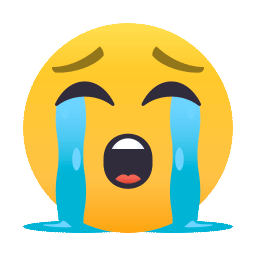 15
13
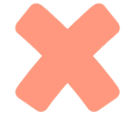 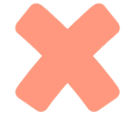 11
12
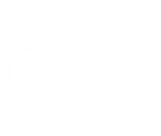 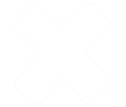 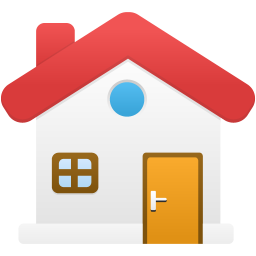 17 – 8 + 7 =
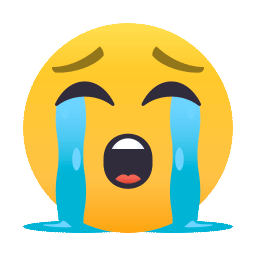 16
15
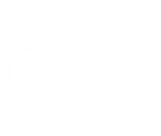 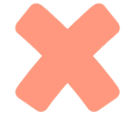 14
26
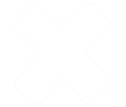 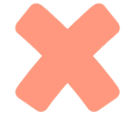 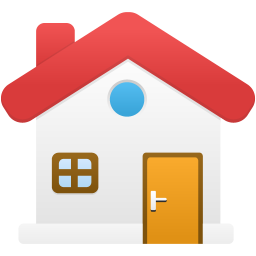 ÔN TẬP VỀ PHÉP CỘNG, PHÉP TRỪ TRONG PHẠM VI 20
Tiết 1
1
Tính nhẩm:
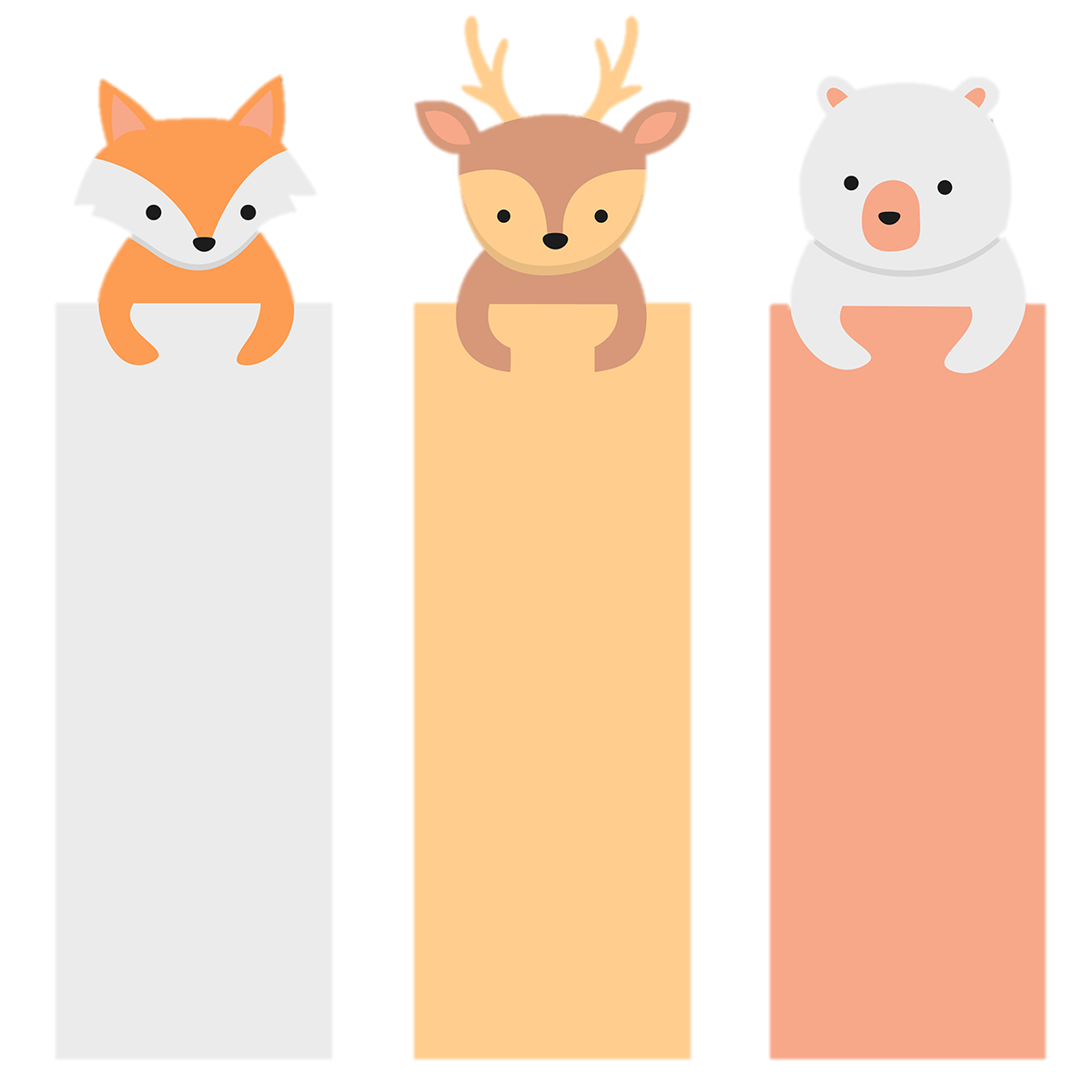 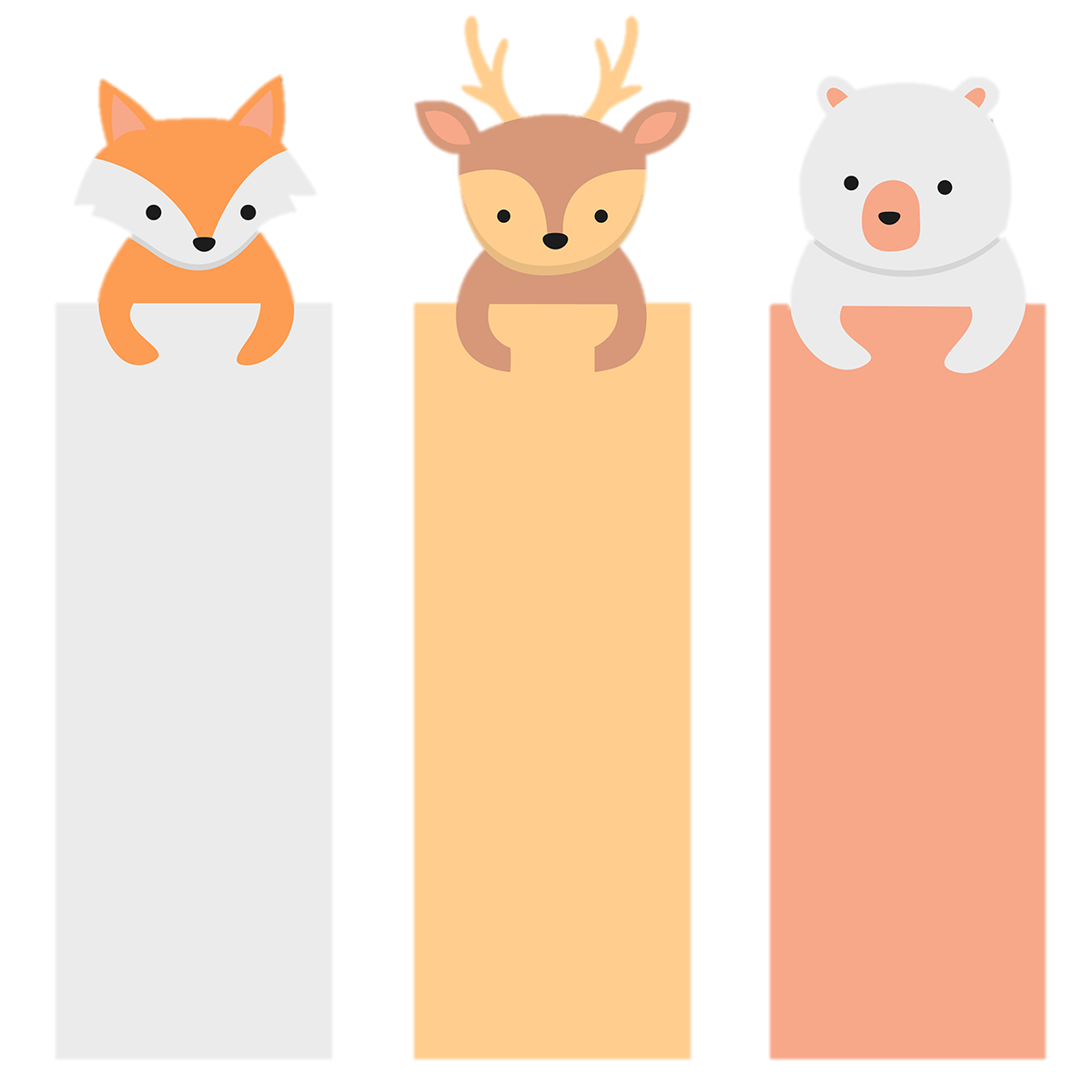 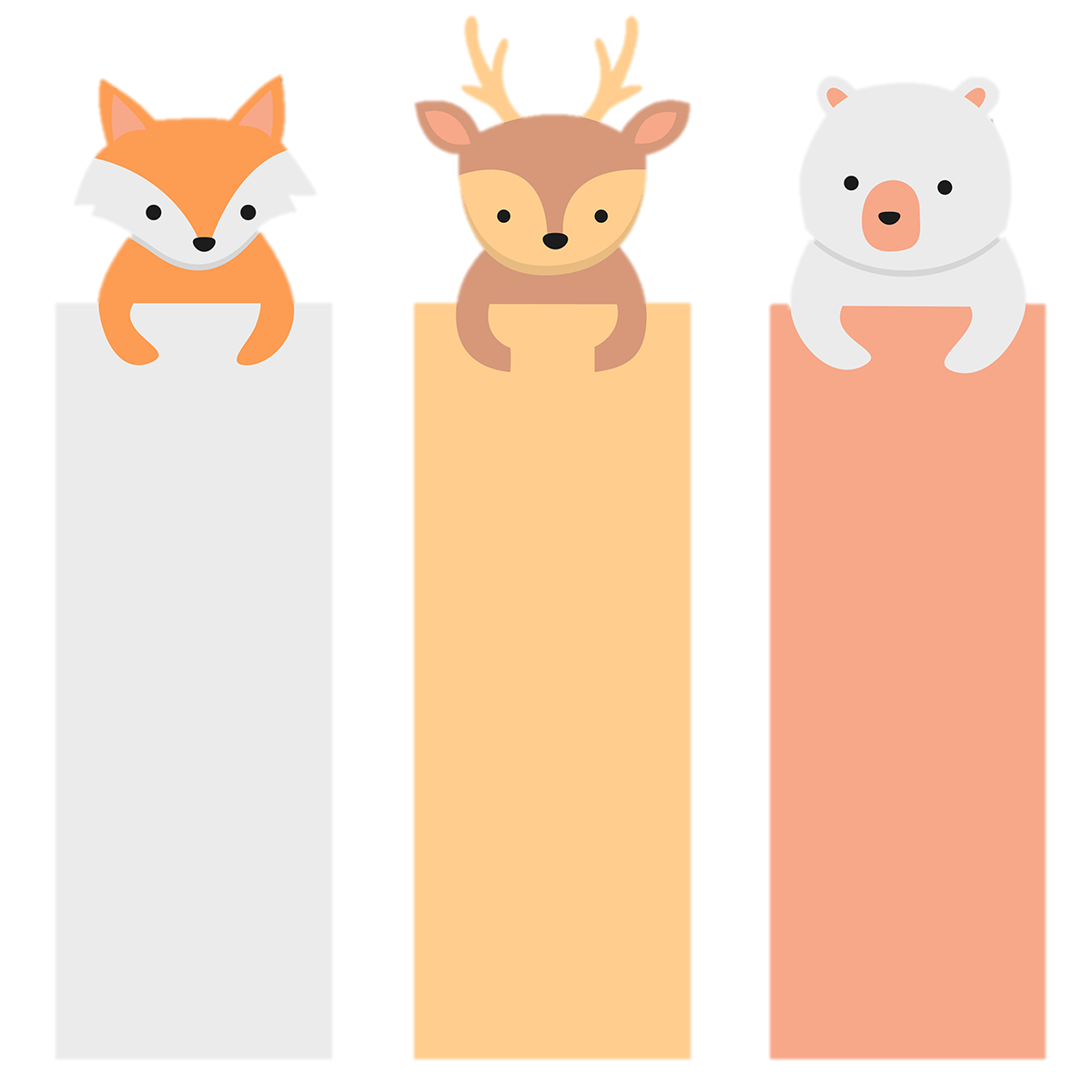 7 + 8
8 + 7
15 – 7 
15 – 8
9 + 3 
3 + 9 
12 – 9  
12 – 3
6 + 5 
5 + 6 
11 – 6 
11 – 5
= 11
= 12
= 15
= 11
= 12
= 15
= 5
= 3
= 8
= 6
= 9
= 7
2
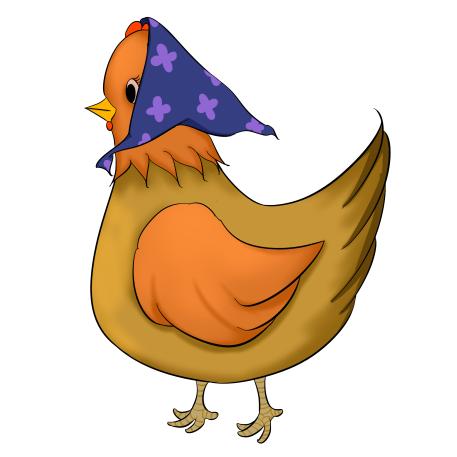 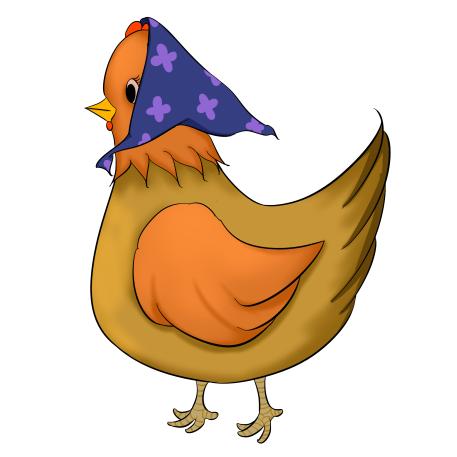 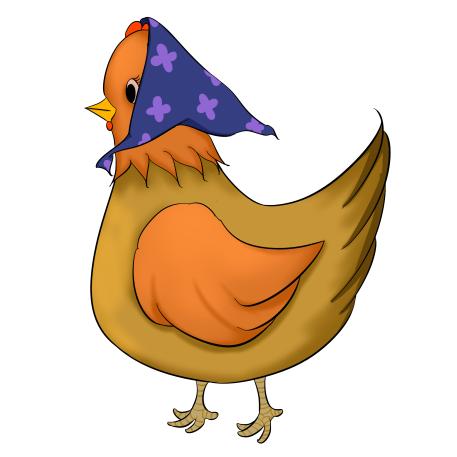 Chọn kết quả đúng với mỗi phép tính:
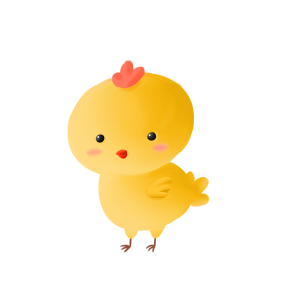 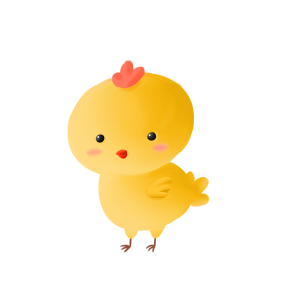 13
11
8
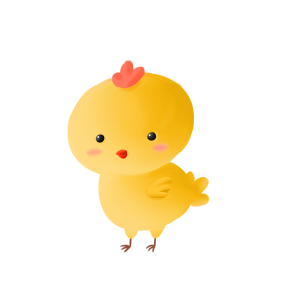 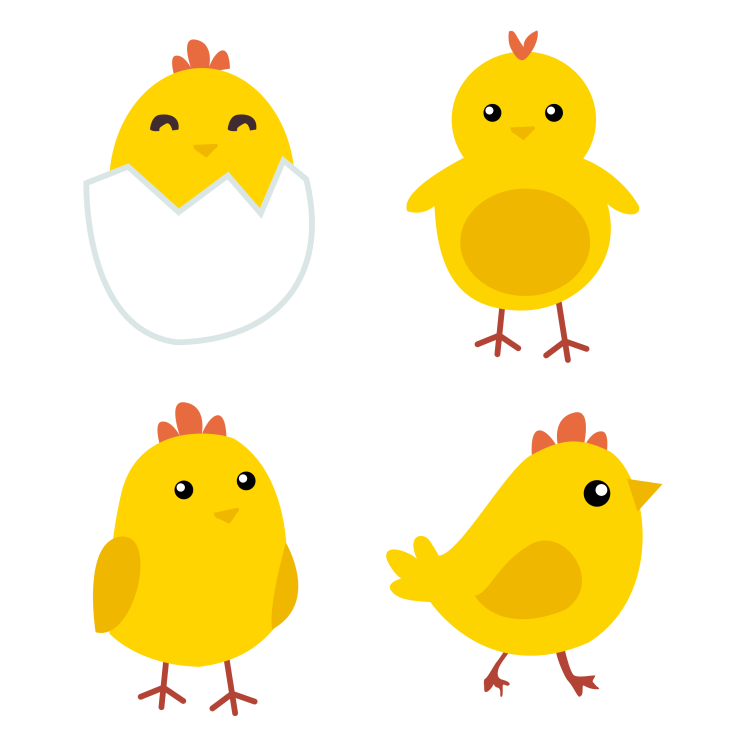 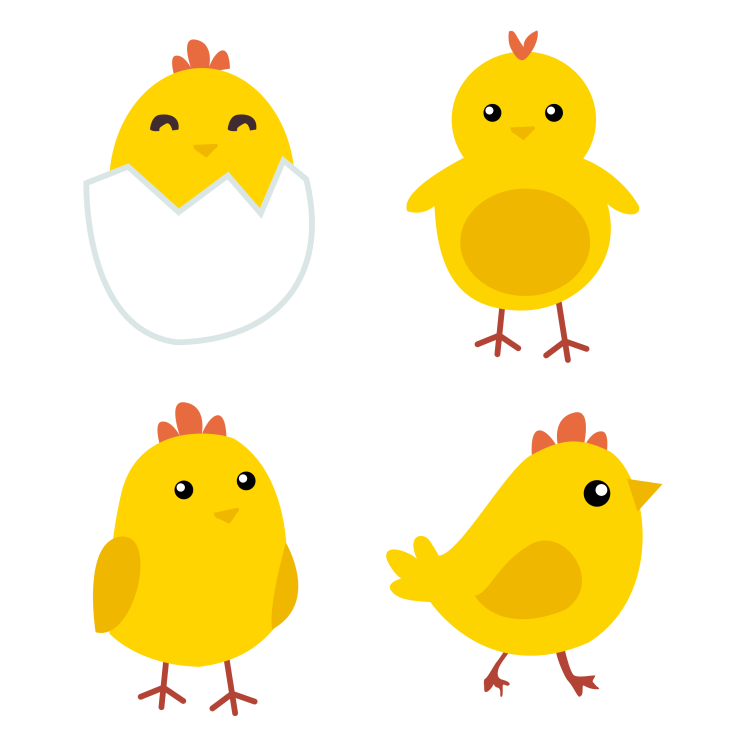 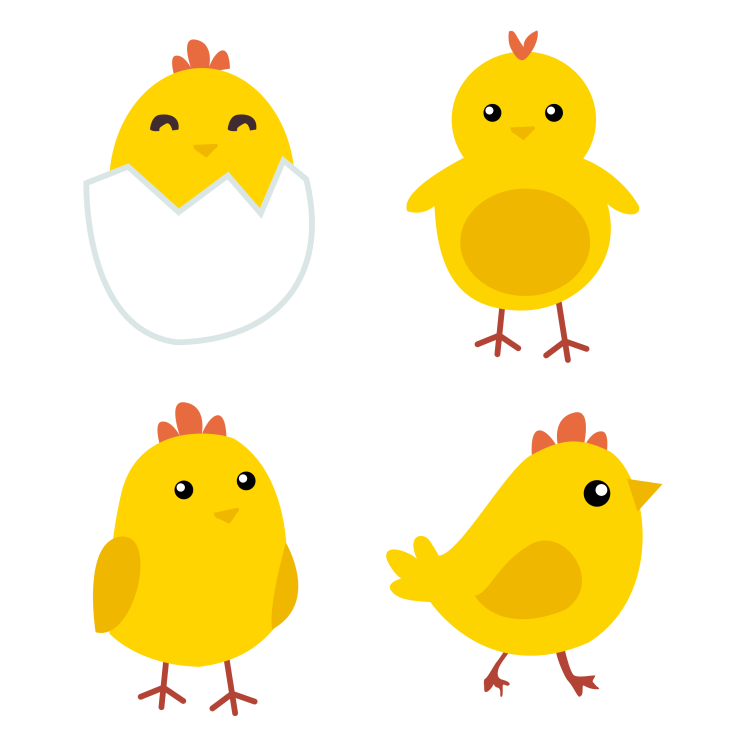 17 – 9
3 + 8
7 + 4
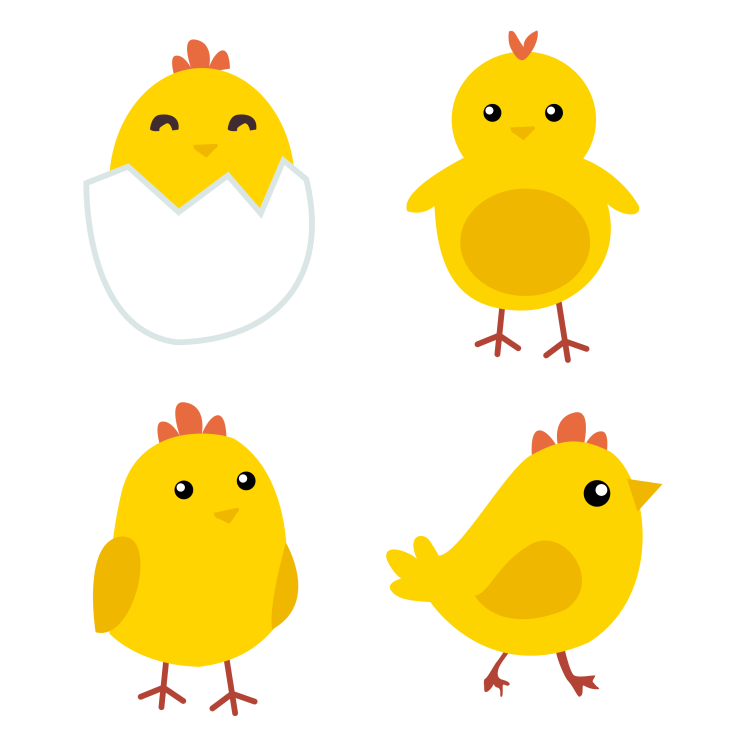 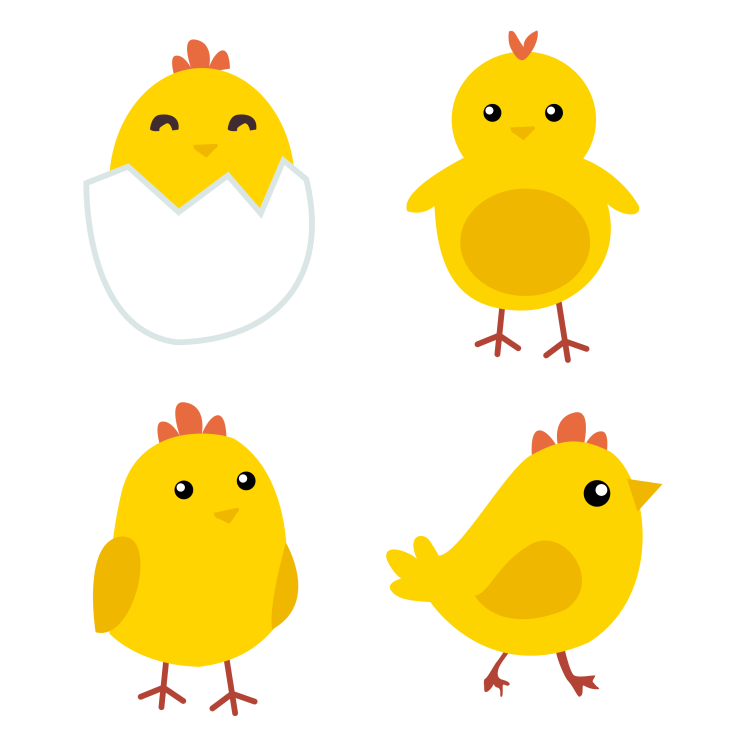 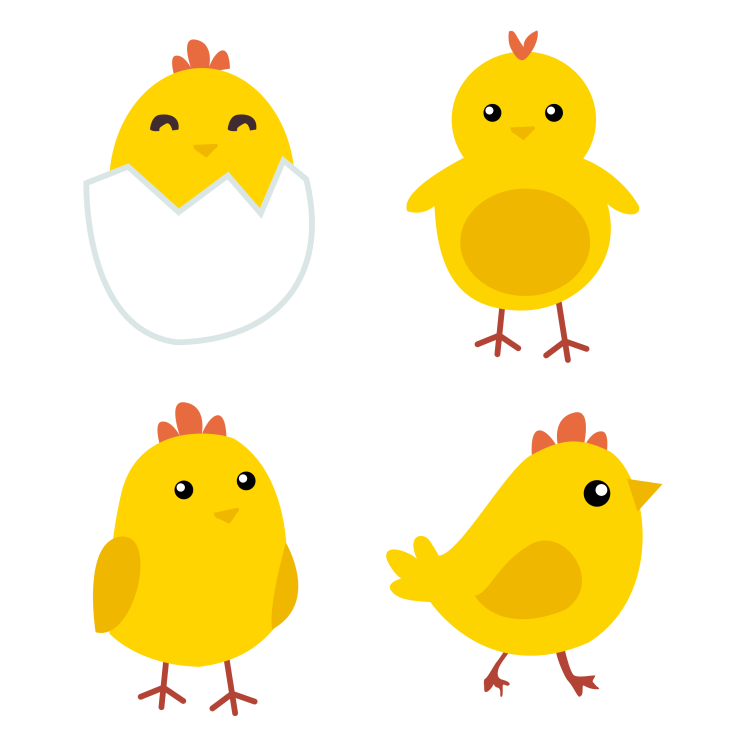 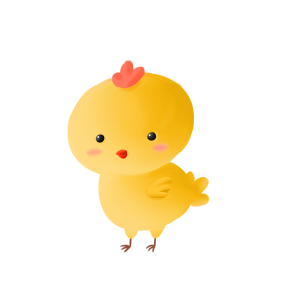 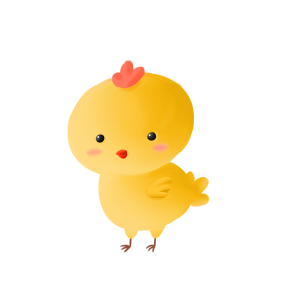 11 + 2
9 + 4
7 + 6
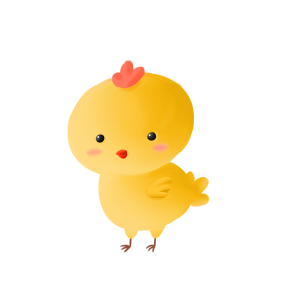 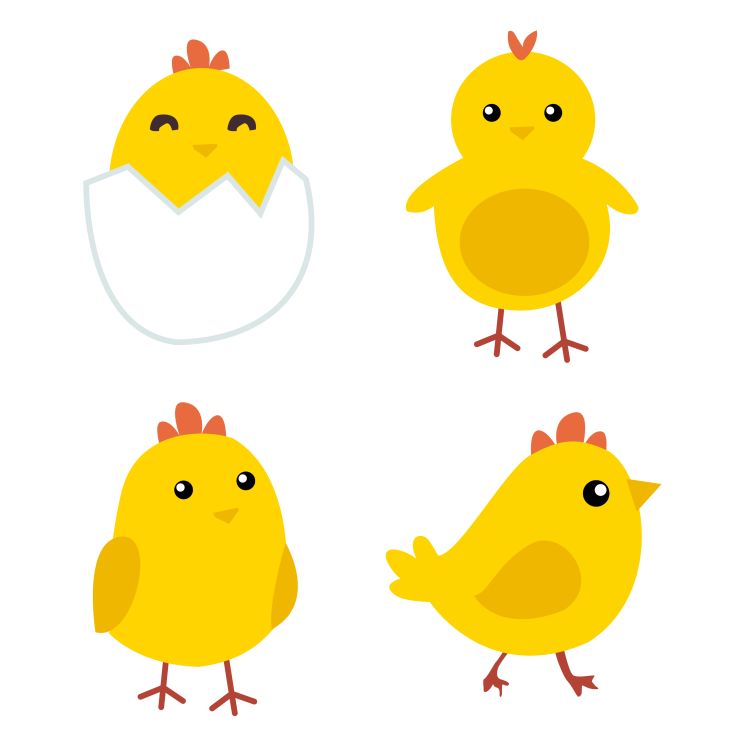 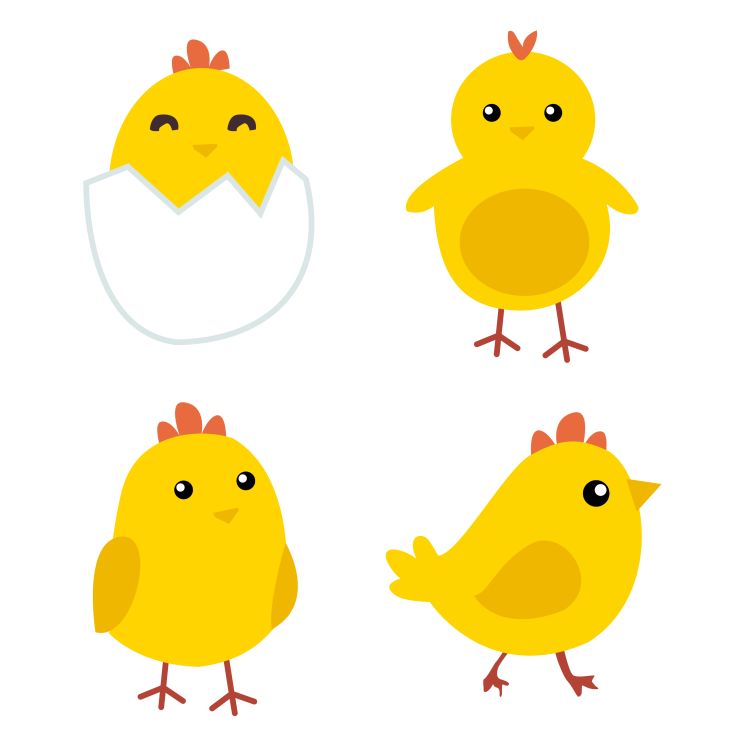 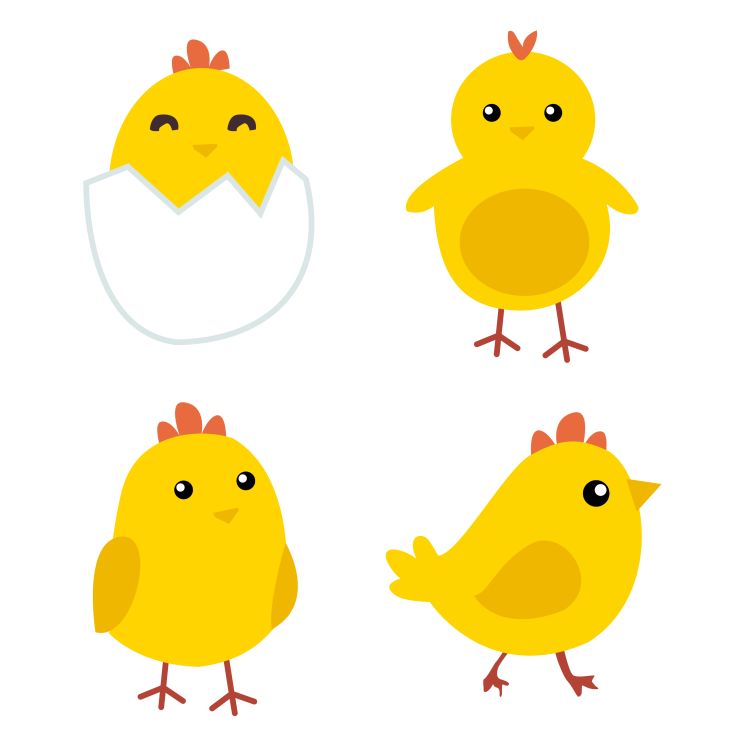 12 – 4
19 – 8
16 – 8
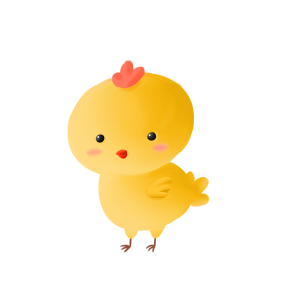 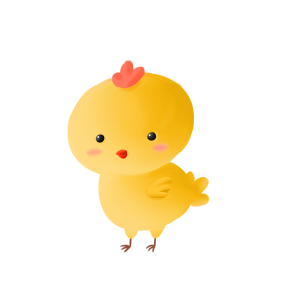 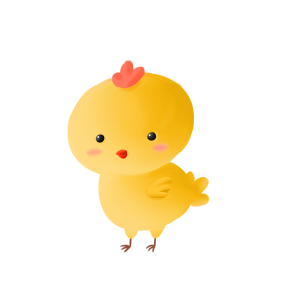 3
>;  <;  =    ?
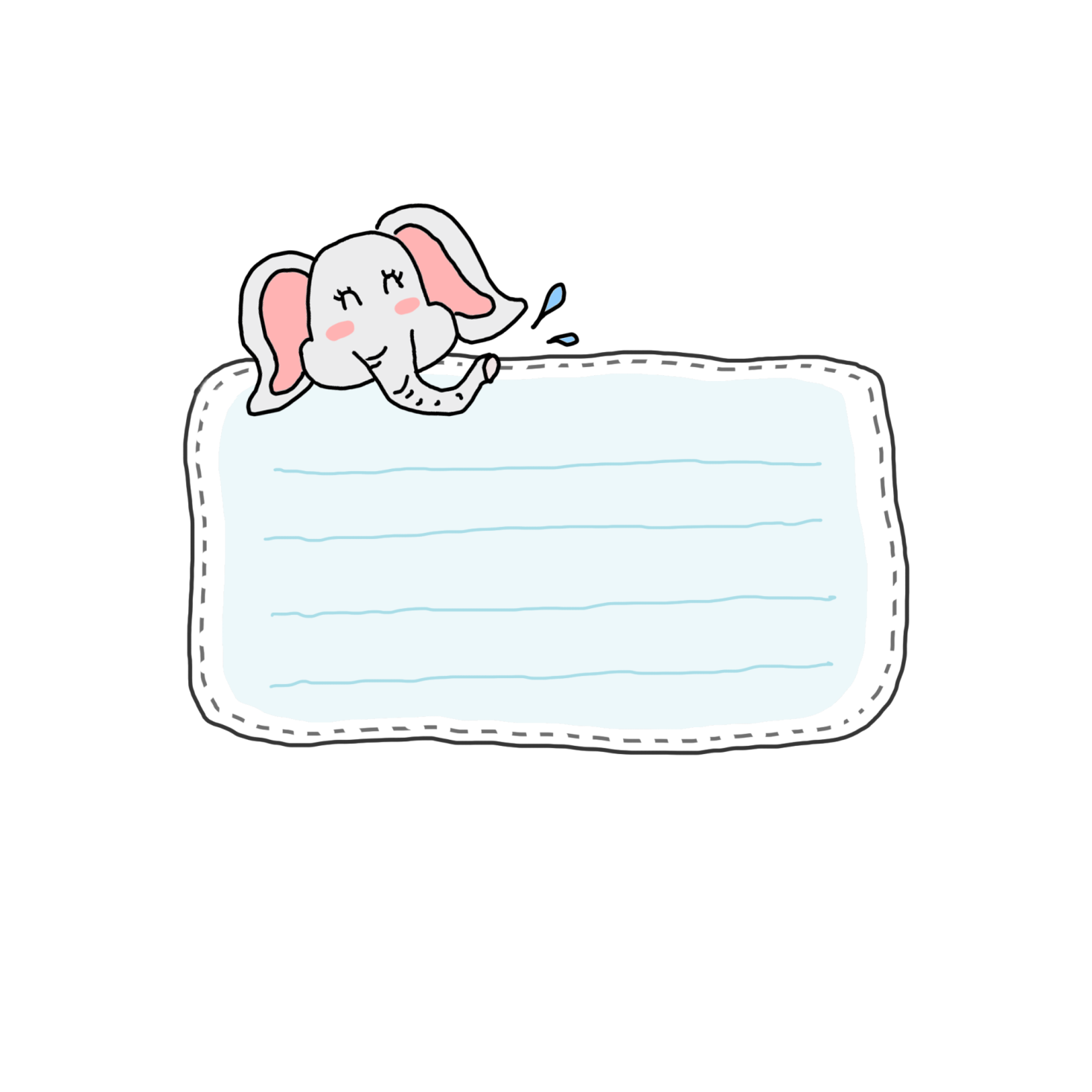 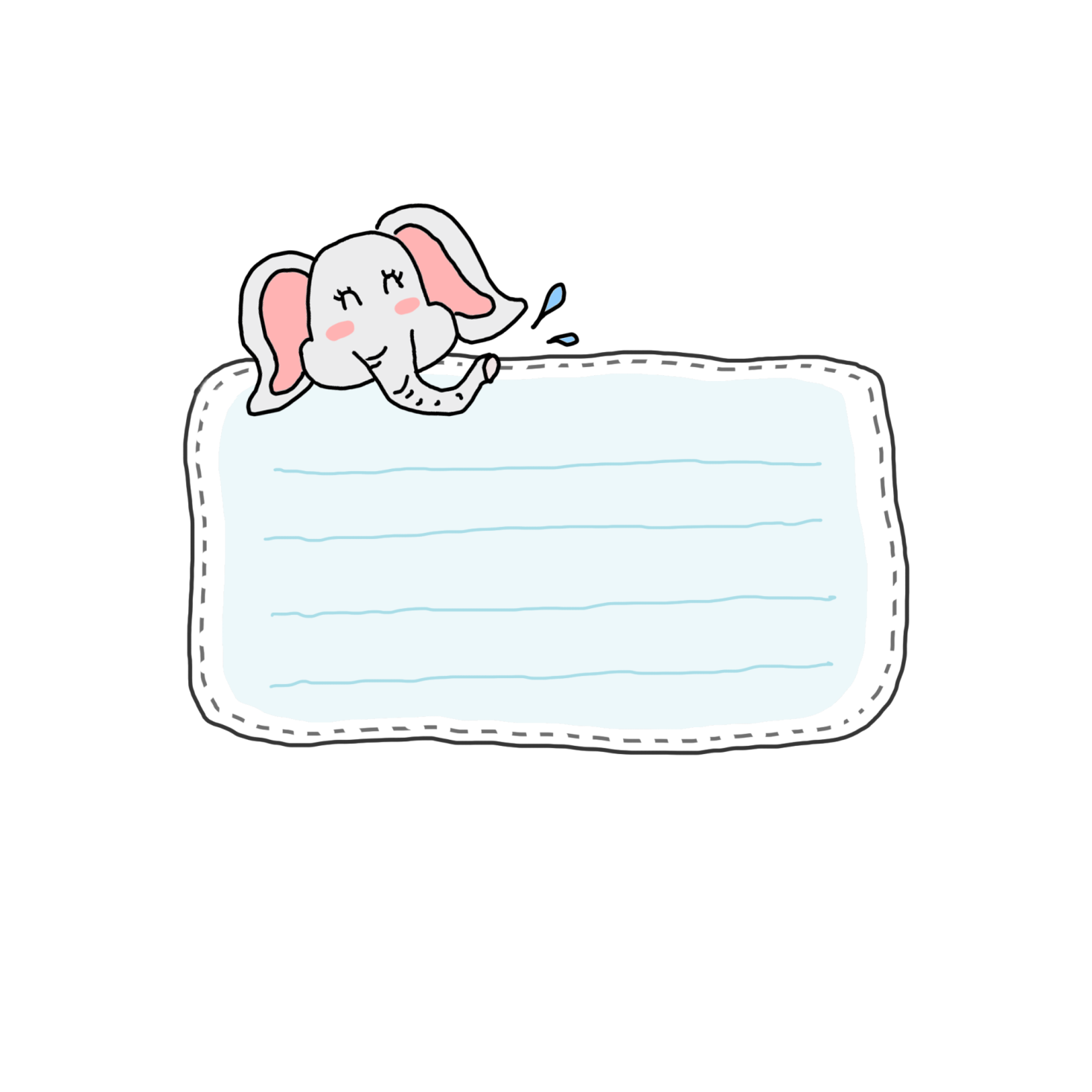 =
?
?
>
9 + 7             7 + 9
8 + 8             8 + 5
17 – 8           18 – 7
?
<
?
>
14 – 6            14 – 7
CỦNG CỐ - DẶN DÒ
THANK YOU
Tạm biệt và hẹn gặp lại
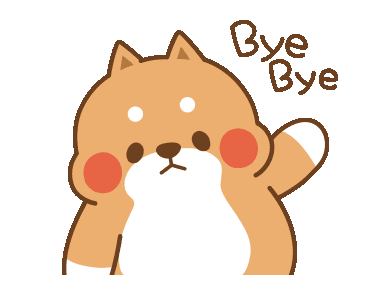